Bondgenoten
3.1
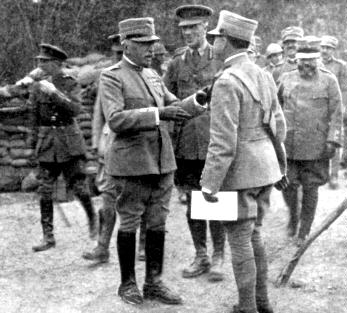 [Speaker Notes: Leven in loopgraaf verschrikkelijk, wachten op fluitje in de kou en modder 
Met honderden tegelijk wordt je dan gedwongen de loopgraaf uit te klimmen en richting de vijand te rennen.]
Vandaag
3.1 Je eigen volk en je eigen land 

Waarom zochten de grote Europese mogendheden rond 1900 bondgenoten? 

Opdracht thema’s WOI
Beelden
https://www.youtube.com/watch?v=xO8uhme0o3Y

https://www.youtube.com/watch?v=DUReYO2n06w
[Speaker Notes: Https://schooltv.nl/video/eenvandaag-in-de-klas-eerste-wereldoorlog-de-dodendraad/#q=
https://schooltv.nl/video/eenvandaag-in-de-klas-het-lijden-van-de-soldaat-in-loopgraven/playlist/228/#q=]
Opdracht
Benodigdheden: 
Historische Bosatlas
Invulblad

Voorwaarden:
30 minuten 
Individueel invullen 
Overleg toegestaan

Nabespreking: 
Hoe zien de grenzen eruit in de verschillende jaren? 
Waarom zijn de grenzen veranderd?
[Speaker Notes: Na de oorlog organiseren Amerika, Engeland en Frankrijk een vergadering in Versailles (Frankrijk). Alle belangrijke leiders mogen mee vergaderen in Versailles, behalve die van Duitsland. De landen vinden dat Duitsland de meeste schuld heeft aan de oorlog. Tijdens de vergadering in Versailles sluiten de landen een verdrag waarin over de toekomst van Duitsland besloten wordt. In dit Verdrag van Versailles staat dat Duitsland streng gestraft moet worden. Duitsland krijgt de volgende straf:
Duitsland moet gebieden teruggeven aan Frankrijk.
Duitsland mag geen echt leger meer hebben.
Duitsland moet Engeland en Frankrijk veel geld betalen.
Veel Duitsers zijn kwaad over de manier waarop ze na de oorlog door de overwinnaars behandeld worden. Dat is één van de redenen waarom de partij van Hitler zo snel kan groeien en er twintig jaar later een tweede wereldoorlog uitbreekt.]
Beelden
Https://schooltv.nl/video/eenvandaag-in-de-klas-eerste-wereldoorlog-de-dodendraad/#q=
https://schooltv.nl/video/eenvandaag-in-de-klas-het-lijden-van-de-soldaat-in-loopgraven/playlist/228/#q=

https://www.youtube.com/watch?v=xO8uhme0o3Y

https://www.youtube.com/watch?v=DUReYO2n06w
[Speaker Notes: Https://schooltv.nl/video/eenvandaag-in-de-klas-eerste-wereldoorlog-de-dodendraad/#q=
https://schooltv.nl/video/eenvandaag-in-de-klas-het-lijden-van-de-soldaat-in-loopgraven/playlist/228/#q=]
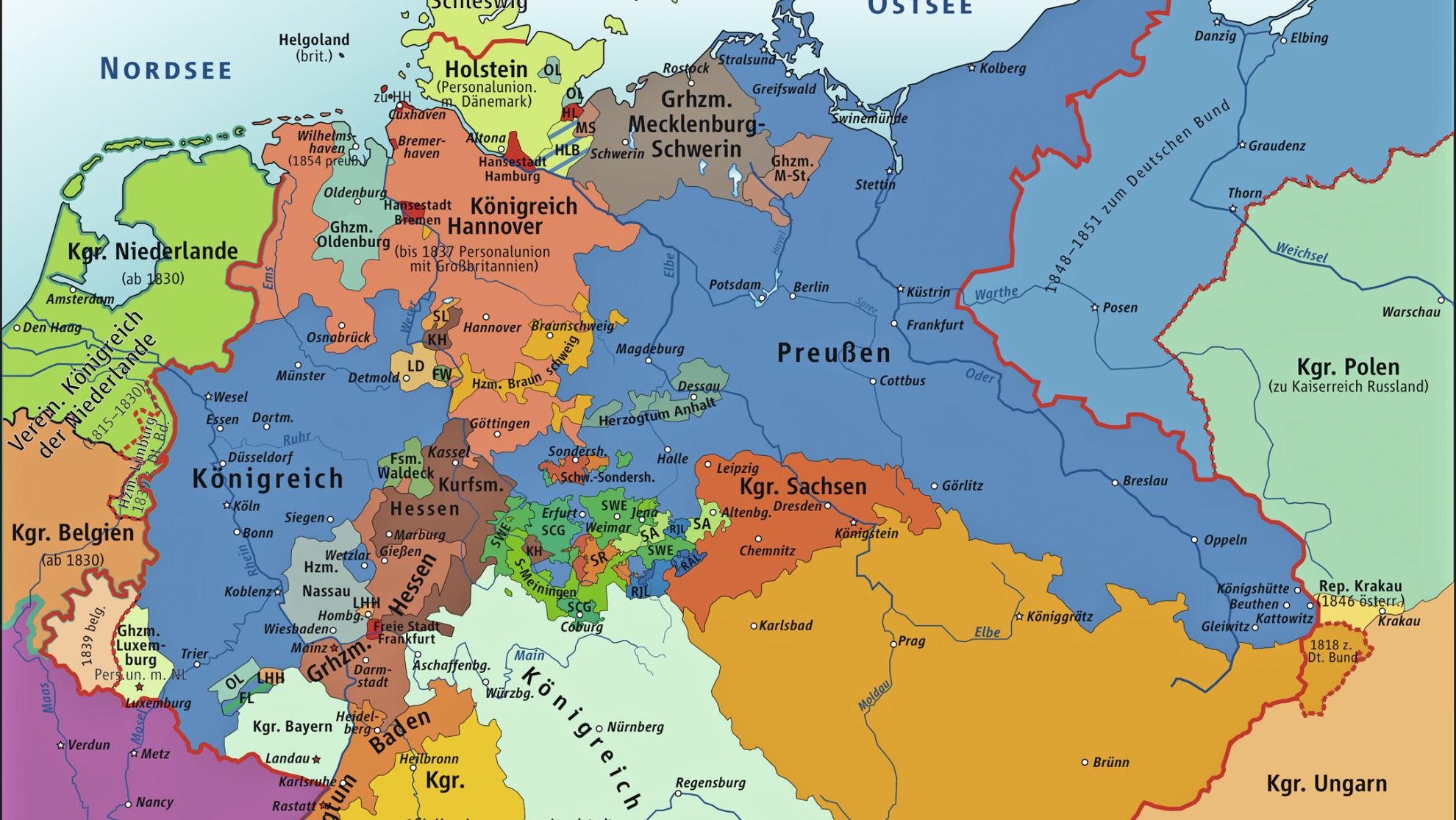 [Speaker Notes: Duitsland tussen 1816 en 1866 Duitse staatjes werkten samen in Duitse bond]
Duitsland
Eeuwenlang machteloos en versnipperd 

19e eeuw: nationale bewegingen 

Alle Duitssprekende gebieden verenigen 

Maar: Duitse vorsten bang voor machtsverlies
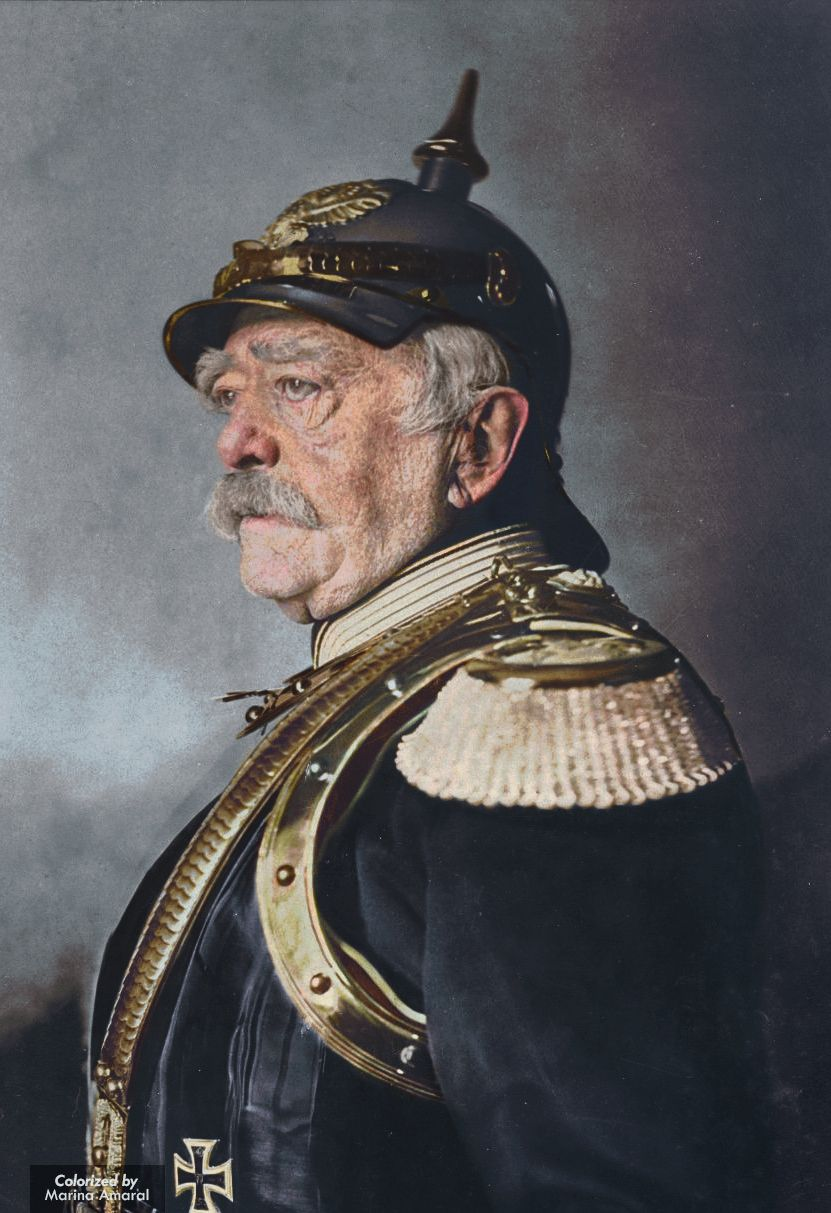 [Speaker Notes: Otto von Bismarck: Duitsland verenigen door Eisen und Blut – geweld!]
Duitsland
Otto von Bismarck: Eisen und Blut!

Kanselier van Pruisen – versloeg Oostenrijk en Denemarken 

Twee gevolgen: 
Aansluiten Duitse staatjes 
Angst voor eenwording 

Frankrijk verklaart Pruisen de oorlog
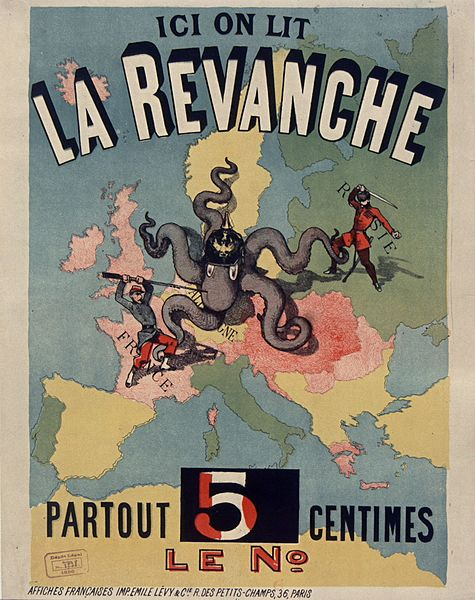 [Speaker Notes: Prentbriefkaart voor blad la revanche (de wraak) uit 1886 waarop je ziet dat Frankrijk en Rusland samen het monster Duitsland verslaan]
Duitsland
Pruisen maakt in Noord-Frankrijk korte metten met het Franse leger

Parijs beschoten met lange afstandskanonnen

18 januari 1871: kroning Keizer Wilhelm I in Versailles
Beantwoord de vraag
Waarom zochten de grote Europese mogendheden rond 1900 bondgenoten?
Thema’s WOI
3.2 en 3.3
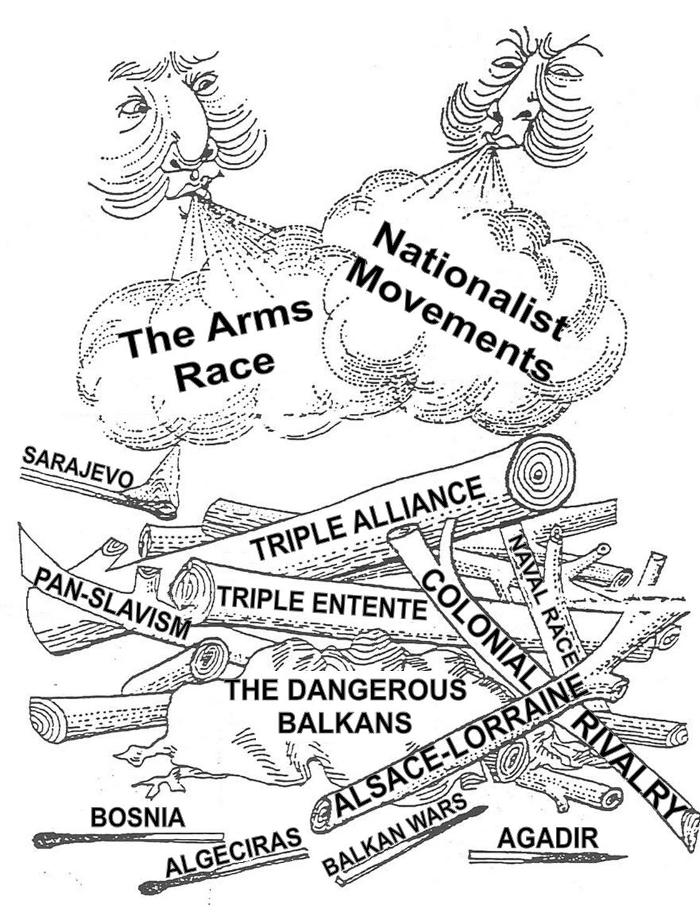 Vandaag
Wat was de invloed van het kolonialisme, militarisme, nationalisme of industrialisering op de Eerste Wereldoorlog?
Opdracht
Vlogs Jort Geschiedenis:
https://www.youtube.com/watch?v=q_zf-KAnYhg&list=PLW54f8p7bKHIOBytgU9ZRNmAnFZt_jULF&index=41

Wat vinden jullie hiervan?
Opdracht
Maak je eigen geschiedenisvlog over 1 van de volgende thema’s

Nationalisme
Kolonialisme
Mechanisering/industrie 
Militarisme 
Bondgenootschappen 

Gebruik je boek! 

Het maken van de vlog doe je in drie stappen:
het verzamelen van informatie: onderzoek doen
Het organiseren van informatie: een storyboard 
Het presenteren van informatie: de vlog 

In je vlog moeten in ieder geval de volgende vragen worden beantwoord:
Wat betekent het thema? 
Wat heeft het met de Eerste Wereldoorlog te maken?

Groepjes van 3
Vandaag
Voor einde van de les: Thema gekozen en start gemaakt storyboard
Filmpje
Let op bij het filmen: niet in VVS!

Gebruik het storyboard
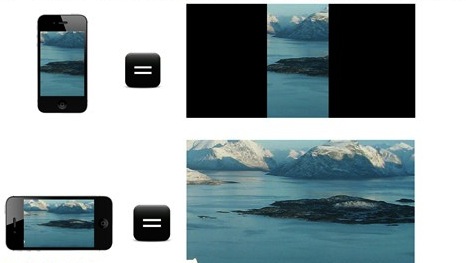 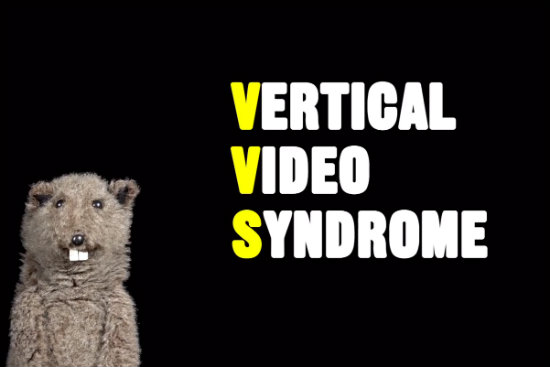 Storyboard
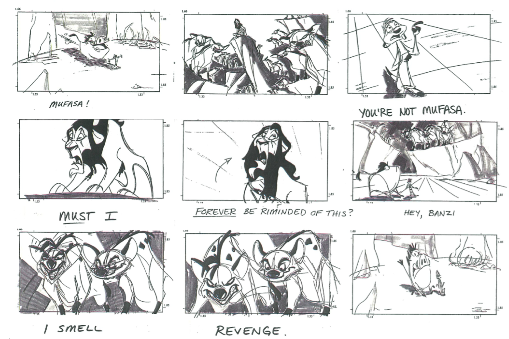 Het laatste oorlogsjaar en vrede
3.4
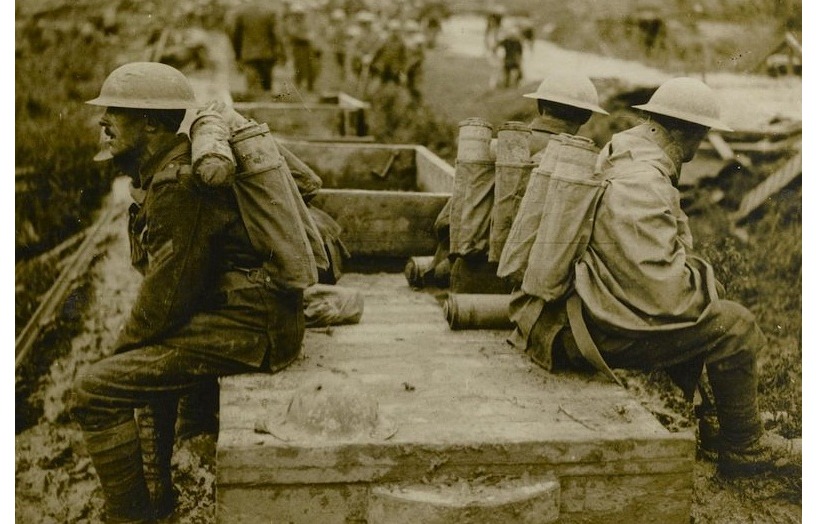 Vandaag
Wat was de invloed van het kolonialisme, militarisme, nationalisme of industrialisering met de Eerste Wereldoorlog?

Hoe werd de Grote Oorlog een wereldoorlog?

Hoe kwam er uiteindelijk vrede?
Opdracht
Maak je eigen geschiedenisvlog over 1 van de volgende thema’s

Nationalisme
Kolonialisme
Mechanisering/industrie 
Militarisme 
Bondgenootschappen 


In je vlog moeten in ieder geval de volgende vragen worden beantwoord:
Wat betekent het thema? 
Wat heeft het met de Eerste Wereldoorlog te maken?

Groepjes van 3
Bekijk elkaars vlog
Jullie gaan de vlog van een ander groepje bekijken 

Gebruik daarbij het beoordelingsformulier

Geef twee tips en twee tops op het blad

Ik wijs degenen aan die moeten beoordelen per ronde – houd daarna het werkblad bij je 

Tenslotte staan er een paar vragen op het blad. Vul deze ook in 

Lever de vlog, het beoordelingsformulier + tips & tops + vragen in
Schema
Vlogs bekijken: 5 minuten per vlog 

Nabespreking vlogs: 5 minuten 

Werkblad invullen: 5 minuten
Beantwoord de vraag
Wat was de invloed van het kolonialisme, militarisme, nationalisme of industrialisering met de Eerste Wereldoorlog?
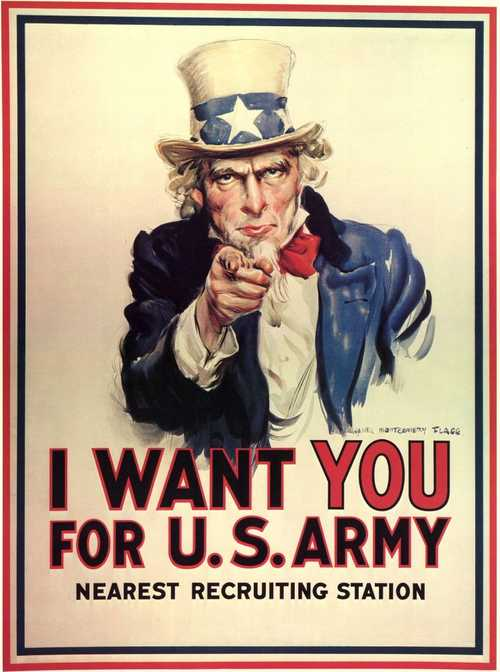 [Speaker Notes: https://www.youtube.com/watch?v=rP_zPq7N4_c]
Wereldoorlog
Duitse onderzeeërs joegen op vrachtschepen 
   -> ook Amerikaanse schepen getorpedeerd 

Januari 1917 President Wilson – Lijst van Veertien Punten 
Volkenbond 
Nieuwe landsgrenzen 
Zelfbeschikkingsrecht volken en democratie 

April 1917 Amerikaanse Congres – Oorlog! -> Wereldoorlog
[Speaker Notes: Ik ga een heleboel jaartallen noemen, maak een tijdbalk in je schrift/dossier als aantekeningen – doe het netjes en hou ruimte over]
Wilson
https://www.youtube.com/watch?v=ji6OVy2fK8o – 20:55
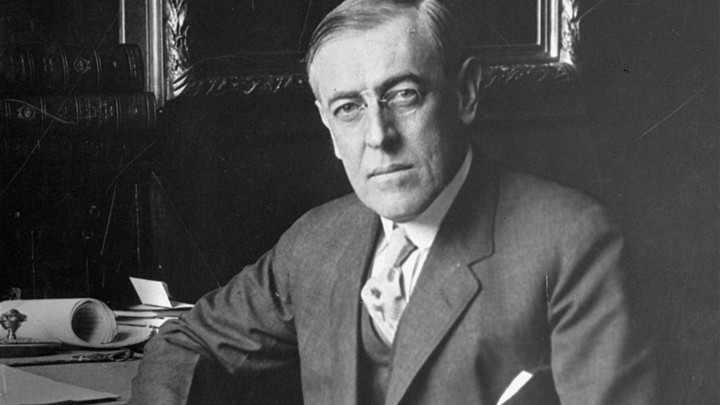 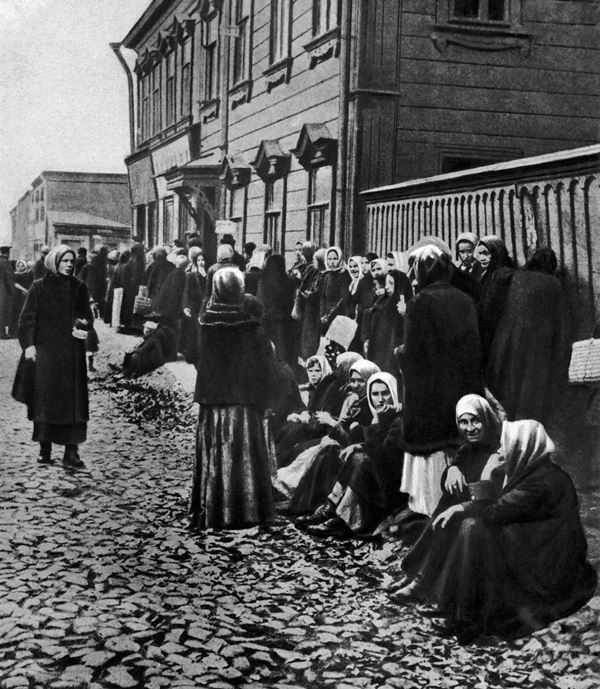 [Speaker Notes: Ondertussen in Rusland: vrouwen wachten op levensmiddelen
Onvrede over doden aan front en honger, gericht op tsaar]
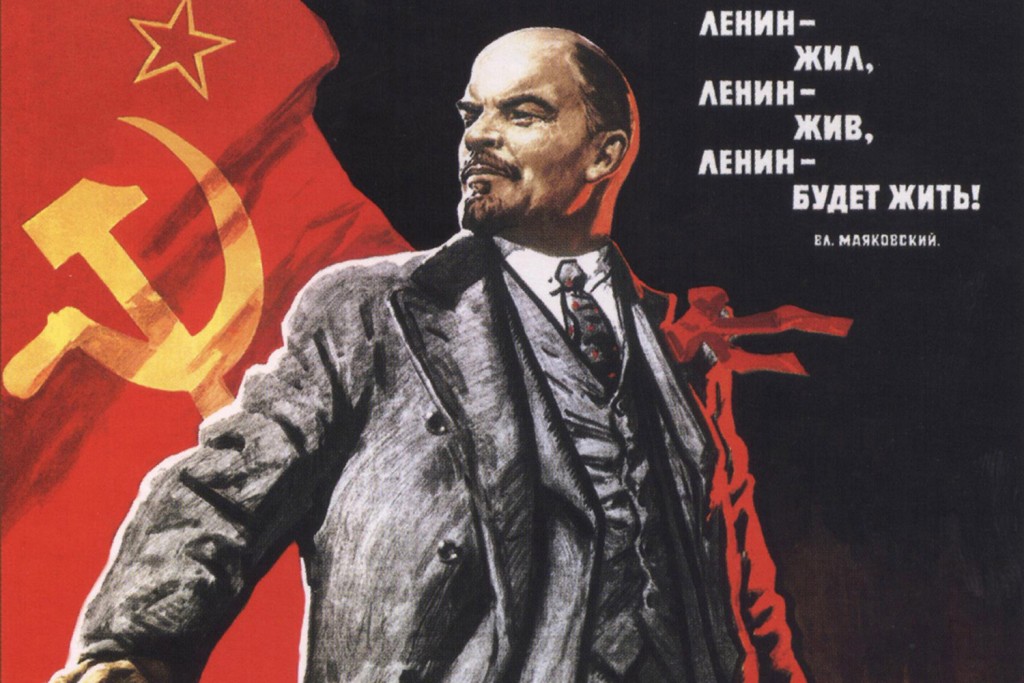 [Speaker Notes: Ondertussen gaf WOI in Rusland de gelegenheid aan een nieuwe leider – Lenin 
1917 werd podium voor revolutie die de communisten wilden]
Revolutie en vredesverdrag
Februari 1917 – Russische revolutie (Februarirevolutie) 
Tsaar Nicolas II trad af, Voorlopige Regering aan de macht 

Oktober 1917 – Russische communisten olv Lenin (Oktoberrevolutie)
Duitsland veroverde gebieden 
Vrede van Brest-Litovsk, DL en RUS
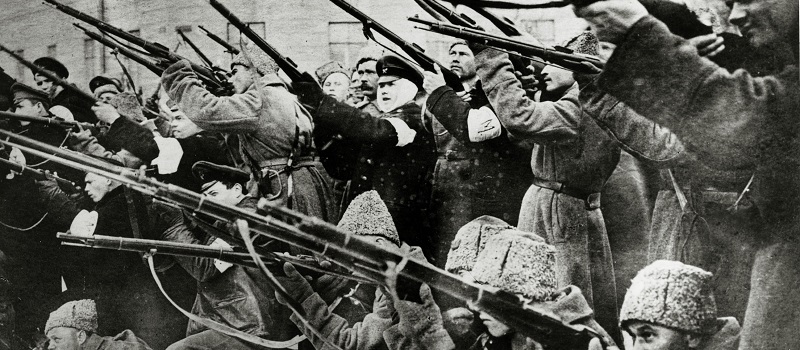 [Speaker Notes: Februarirevolutie: Russische revolutie lijdt grote verliezen aan het front, gaan in Rusland dood van de honger, onvrede groot en richt zich tegen tsaar Nicolaas II en vrouw Alexandra, Nicolaas zelf naar front, Alexandra en Raspoetin regeren 
Begon met staking in St. Petersburg – tsaar stuurde leger op opstandelingen af, ook soldaten liepen over en er ontstond anarchie – tsaar treed af 

Komt overgangsregering – daarna oktoberrevolutie, bolsjewisten bezetten st Petersburg en plegen staatsgreep ook machtsovername in Moskou]
Wapenstilstand
Oktober 1918 – Duitse soldaten en mariniers muiten 
Duitse generaals adviseren wapenstilstand en aftreden

8 november 1918 – Duitse keizer Wilhelm treedt af 
Krijgt asiel in Nederland 

11 november – nieuwe regering olv Ebert tekent wapenstilstand
WOI is afgelopen
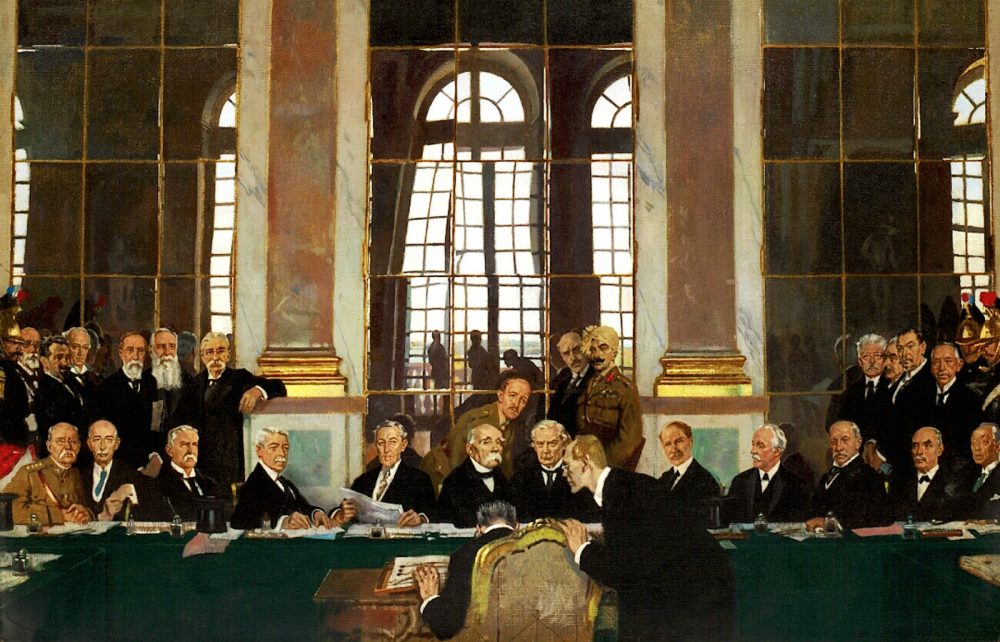 De Vrede van Versailles
Januari 1919 – Geallieerden onderlinge onderhandelingen 
Zonder Duitsland!

Juni 1919 – Duitsland ondertekent de Vrede van Versailles
Gebiedsverlies
Legers en vloot
Herstelbetalingen 
Schuld: Duitsland
Handhaving vrede door Volkenbond
https://schooltv.nl/video/kleine-handen-in-een-grote-oorlog-de-straf/#q=

https://schooltv.nl/video/eenvandaag-in-de-klas-het-lijden-van-de-soldaat-in-loopgraven/playlist/228/#q=
Beantwoord de vraag
Hoe werd de Grote Oorlog een wereldoorlog?

Hoe kwam er uiteindelijk vrede?